ОТЧЕТ
Об исполнении бюджета Мирненского сельского поселения Дубовского района 
Ростовской области
 за 2022 год
Основные показатели исполнения бюджета поселения за 2021 год
2
ВСЕГО ДОХОДОВ
5971,5
тыс.рублей
6044,5
Безвозмездные 
поступления
 2546,4
Налоговые и неналоговые доходы

3425,1
2498,1
УДЕЛЬНЫЙ ВЕС
41,3%
УДЕЛЬНЫЙ ВЕС
59,3 %
СТРУКТУРА ДОХОДОВ БЮДЖЕТА МИРНЕНСКОГО СЕЛЬСКОГО ПОСЕЛЕНИЯ  ЗА  2021 год
94,7                   101,6%
3546,5
121,4                        103,5%
-  48,3                     98,1%
План2022 годп                                 Факт 2022 года                   Отклонение от плана          % исполнения
ДОХОДЫ  БЮДЖЕТА МИРНЕНСКОГО СЕЛЬСКОГО ПОСЕЛЕНИЯ за 2022 год
тыс. рублей
Удельный вес налоговых и неналоговых доходов
 в структуре доходов местного бюджета
Факт 3546,5
План  3425,1
57,3 %
58,6 %
2022г.
2022г.
Динамика доходов бюджета Мирненского сельского поселения в 2021-2022 гг.
5
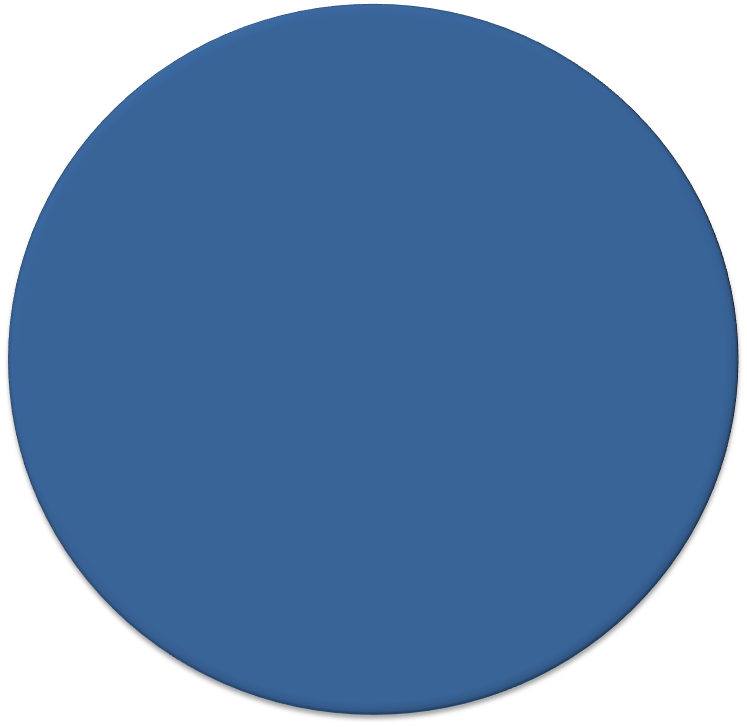 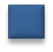 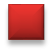 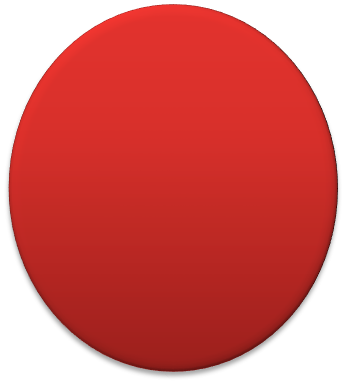 Доходы бюджета Мирненского сельского поселения за 2022 год
6044,5 тыс. руб.
Общий объём доходов
Налоговые и неналоговые доходы (удельный вес 58,6%)
3546,
 тыс. руб.
[Speaker Notes: Вставьте карту своей страны.]
Структура налоговых и неналоговых доходов бюджета Мирненского сельского поселения в 2022 году
7
Динамика собственных доходов бюджета Мирненского сельского поселения
тыс. руб.
8
Безвозмездные поступления из областного бюджета в 2020-2022 году
тыс.  руб.
9
Структура расходов бюджета Мирненского сельского                         поселения в 2022 году                       тыс.руб
10
Объем расходов на муниципальные целевые программы в 2022 году.
Обеспечение качественными жилищно-коммунальными
 услугами и благоустройство территории поселения-
77,1тыс.рублей 1,1%
Развитие транспортной системы – 
0,0тыс. рублей 0,0%
Развитие культуры и туризма в Мирненском сельском поселении – 
1132,0тыс. рублей  17,4%
Национальная экономика -230,2 тыс. рублей  4,6%
Защита населения территории от чрезвычайных ситуаций, обеспечение пожарной безопасности– 
0,0 тыс. рублей  0,0%
Обеспечение общественного порядка и противодействие преступности в Мирненском сельском поселении –-
0,0тыс. рублей  0,0%
Образование 0,0 тыс.рублей   0,2%
Энергосбережение и энергоэффективность в Мирненском сельском поселении– 
0,0 тыс. рублей  0,0%
Развитие физической культуры и спорта в Ёлкинском сельском поселении– 
0,0 тыс. рублей  0,0%
Управление муниципальным имуществом, работы по разграничению собственности на землю– 
0,0тыс. рублей  0,6%
Охрана окружающей среды и рационального природопользование  115,7 тыс. рублей 4,7%
Расходы бюджета Мирненского сельского поселения, формируемые в рамках муниципальных программ Мирненского сельского поселения, и непрограммные расходы         2021                         2022
6356,0
тыс. руб
77,3%
6357,7
тыс.руб
98,7%
1,2%
1,2%
168,6
тыс.руб
111,0тыс.руб
- расходы бюджета Мирненского сельского поселения формируемые в рамках муниципальных программ Мирненского сельского поселения
- непрограммные расходы бюджета Мирненского сельского поселения
Динамика расходов бюджета Мирненского сельского поселения на культуру в 2022 году
Расходы на культуру в 2022 году составили 1131,0 тыс. рублей (исполнение к уточненному плану– 100% (в том числе расходы на повышение заработной платы работников учреждений культуры в соответствии с указами  Президента Российской Федерации от 07.05.2012 №597, от 01.06.2012 №761 составил  - 541,7 тыс. рублей в том числе , за счет бюджета поселения 541,07 тыс. рублей
13